Fast-Spot-Channel Analysis and Demonstration at 200 GHz for Extremely High Data Rates in Ultra Dense Environments
Date: 2017-07-10
Authors:
Slide 1
Abstract
In this presentation, we summarize the activities for the terahertz project “fast Spot”. Also we like to presented our current activities in THz channel measurements and channel modeling for 200 GHz indoor scenarios. To find a useful model for small and medium size indoor scenarios, it is necessary to find out which approach is the best to combine the measurements and exiting THz models for multi path propagation communication system.
Slide 2
Outline
The THz project “fast Spot”
200 GHz channel sounder
Multi-Band from microwave to terahertz
Planned indoor measurements and modelling activities at 200 GHz 
200 GHz system developments in the frame of “fast Spot”
Conclusion
Slide 3
The THz project “fast Spot”
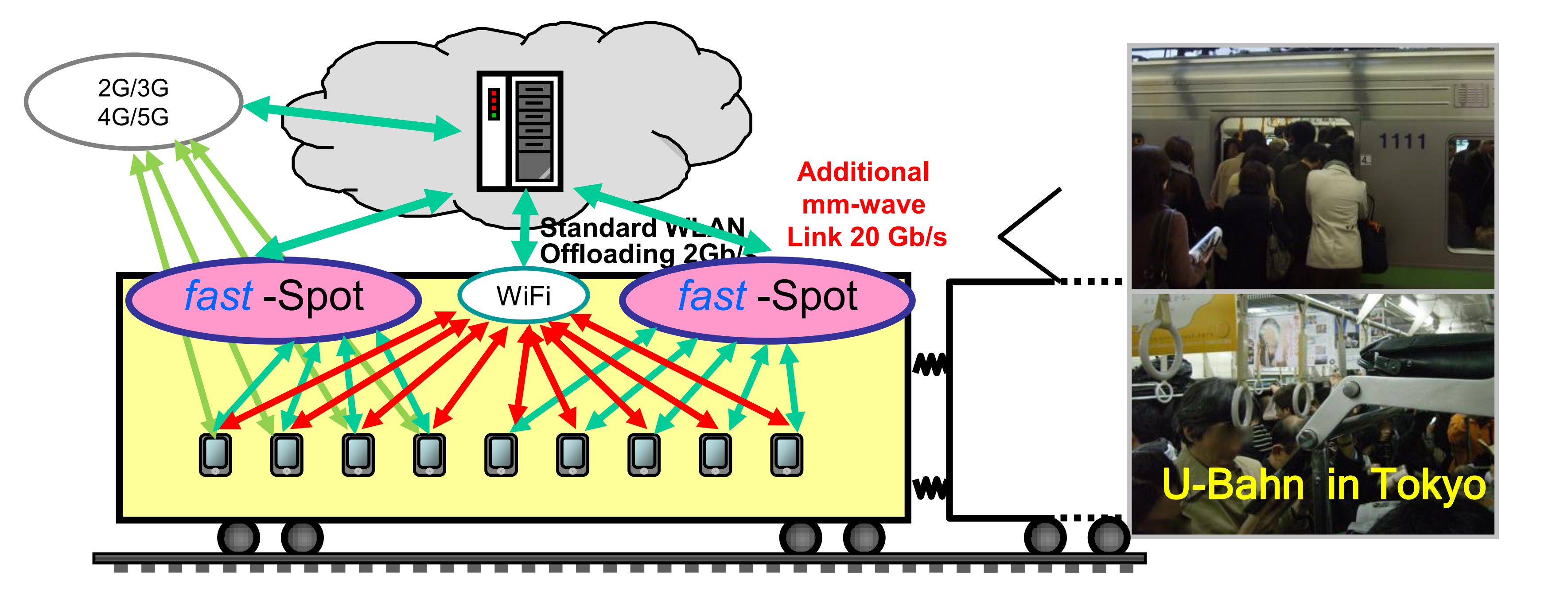 Slide 4
Overview BMBF Project  “fast Spot “
Development of ultra-fast access points at around 200 GHz with a BW > 20 GHz
Channel characterization + modeling at 200 GHz for small/medium size Indoor scenarios 
Dynamic real-time antenna control using analogue vector modulators with high directivity (> 30dBi) and integrated beamforming antennas
Location of the participants by radar / ranging technology
Spacemultiplex technology (BDMA) with multiple beam (up to 5 beams simultaneously)
latency <1ms by real-time multiplexing (SDM + TDM + FDM)
Modular baseband technology based on multi-core baseband processor
28 nm (or 40 nm) GF-CMOS technology (supplied by fast-access)
1-5 Gb / s / subscriber (20 * 1 Gb / s to 4 * 5 Gb / s) can be cascaded
Standard conform IEEE802.2 LLC technology allows direct integration into any HotSpot configuration
Slide 5
200 GHz Channel Sounder
Slide 6
RX Module
TX Module
PA min. 5 dBm
LNA
Gain : 20 dB
UWB Sounder TX 
0 – 10 GHz
PTX = 0dBm
200 GHz Channel Sounder
CH 1
H Pol.
H Pol.
UWB Sounder RX 
0 – 10 GHz
Switch
LNA
Gain : 20 dB
180 - 220 GHz
180-220 GHz
IF-LNA
V Pol.
CH 2
V Pol.
PA.
5 dBm
Multiplier
28
Multiplier
28
Antennen Gain
25 dBi
Cable link
Cable link
6.75 GHz up to 7.5 GHz 
Oscillator
The green parts show the already order commercial components
Red part is now under development in cooperation with IHP and TU Dresden
PAs will be packaged in LTCC with a waveguide connection 
Dual polarized channel sounder system
Clock Frequency can be locaded between 6.5 GHz to 7.5 GHz  180-210 GHz
Slide 7
Multi-Band Channel Sounder
from 
Microwave to Terahertz
Slide 8
Multi-Band Measurement Setup
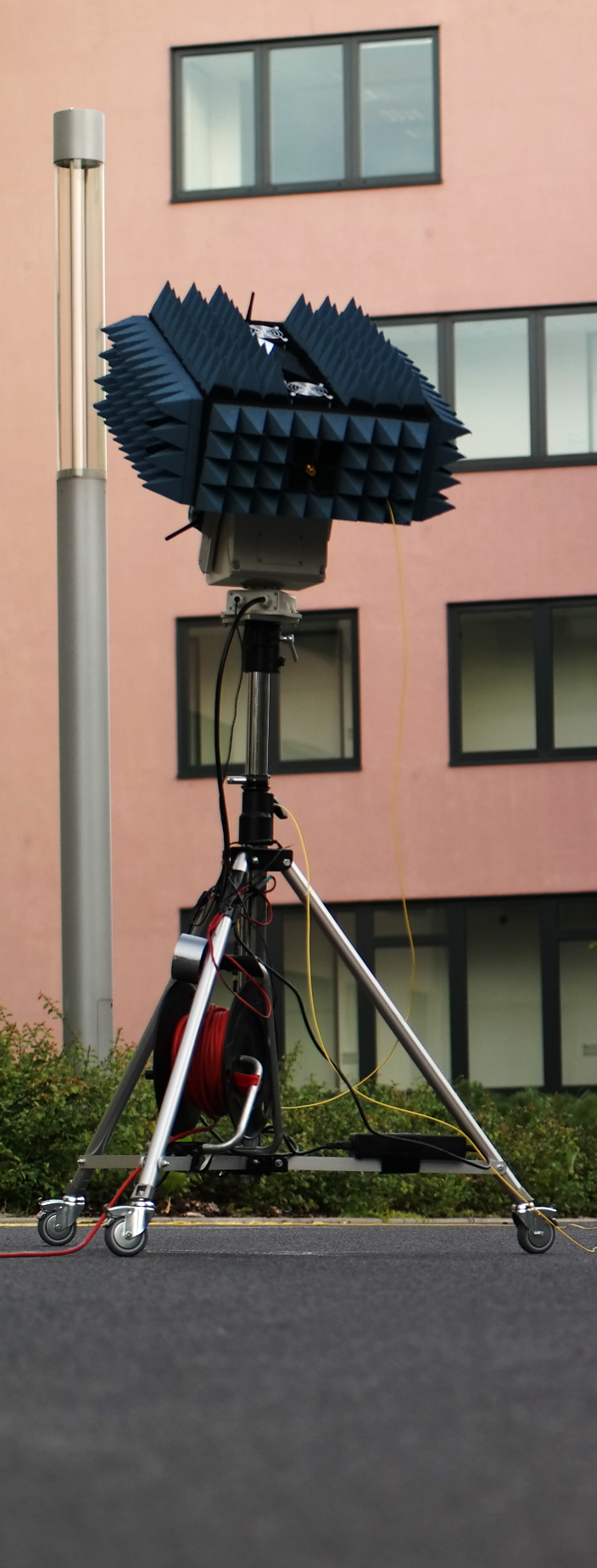 Three of the follow bands can be combined as desired (3-10 GHz, 30-37 GHz, 60-67 GHz, 71-78 GHz and 180-210 GHz) 
Antennas can occupy exactly the same position (only for two frequency bands at the same setup)
Comparison of the propagation characteristics at different frequencies with the exactly same conditions
The only Channel Sounder with this feature
Reduce of the measurement time
Phases coherent and phase stable measurements
calculation of synthetic aperture
After Calibration HRPE is possible
Slide 9
Planned 
Indoor Measurements and Modelling 
activities at 200 GHz
Slide 10
Class room / Meeting room scenario
Dimensions: 
4m x 12m x 3m
Part disguised wood

Charateristics:
Provide access to students / users with tablets, notebooks, electronic devices, etc.
Wireless office
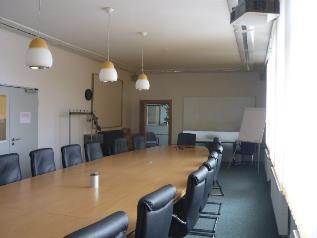 Slide 11
Dinning Hall
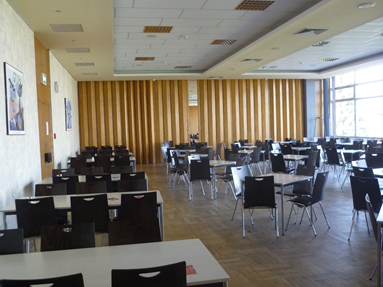 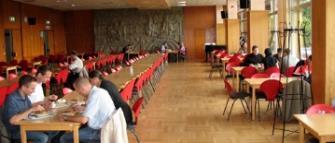 Dimensions: 
9m x 20 m x 3m
Part disguised wood

Charateristics:
Provide video distribution
Provide access to students / users with tablets, notebooks, electronic devices, etc
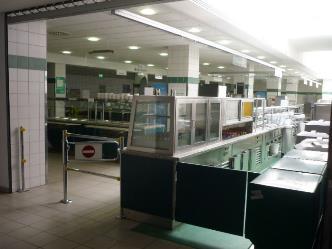 Slide 12
Entrance Hall
Dimensions: 
7 x 25m x 9m
Glass and metal
3 different floors

Charatersitics:
Provide access to a large number users
Modern buildings full of metal and glass
Slide 13
Lecture Hall
Dimensions: 
22m x 36m x 7m
Chamfered
Part disguised wood
Charateristics:
Provide access to a large number users
Provide access to users with tablets, notebooks, electronic devices, etc.
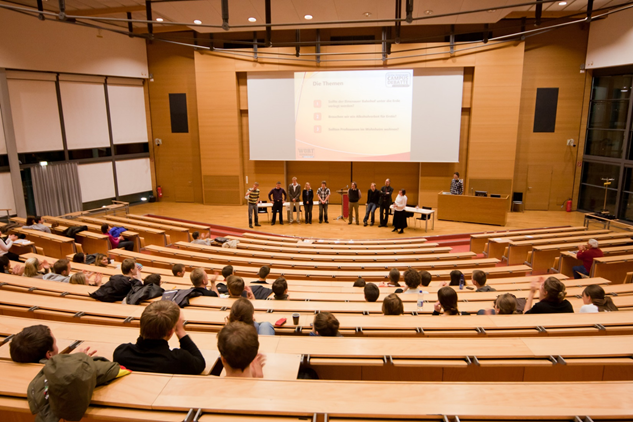 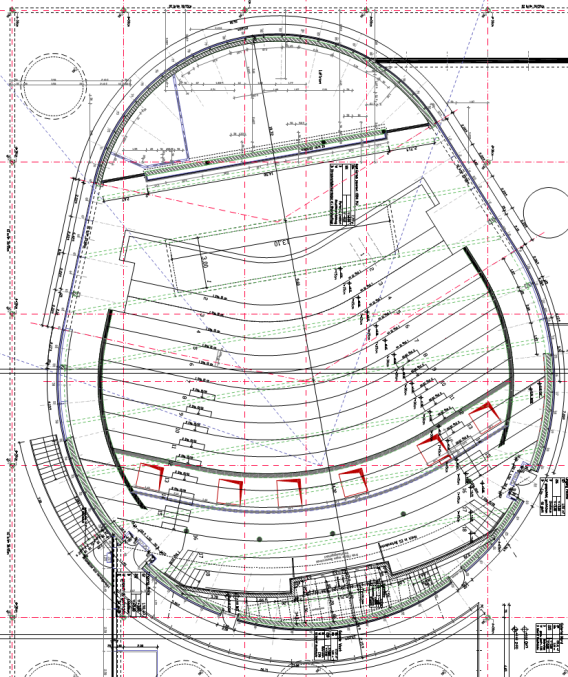 Slide 14
Ray Tracing (RT) in the Entrance Hall at 200 GHz
First wave propagation analyzes are to be carried out using AWE RT (WinProp) in the entrance hall scenario

Later comparison of RT results with measurements

Reduction of measuring time possible for data fusing of measurements and RT

Simple extension to additional scenarios possible by RT simulation
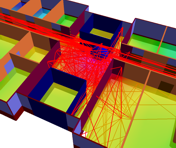 Slide 15
200 GHz 
system developments in the frame of 
“fast Spot”
Slide 16
200 GHz PAs for Channel Sounding
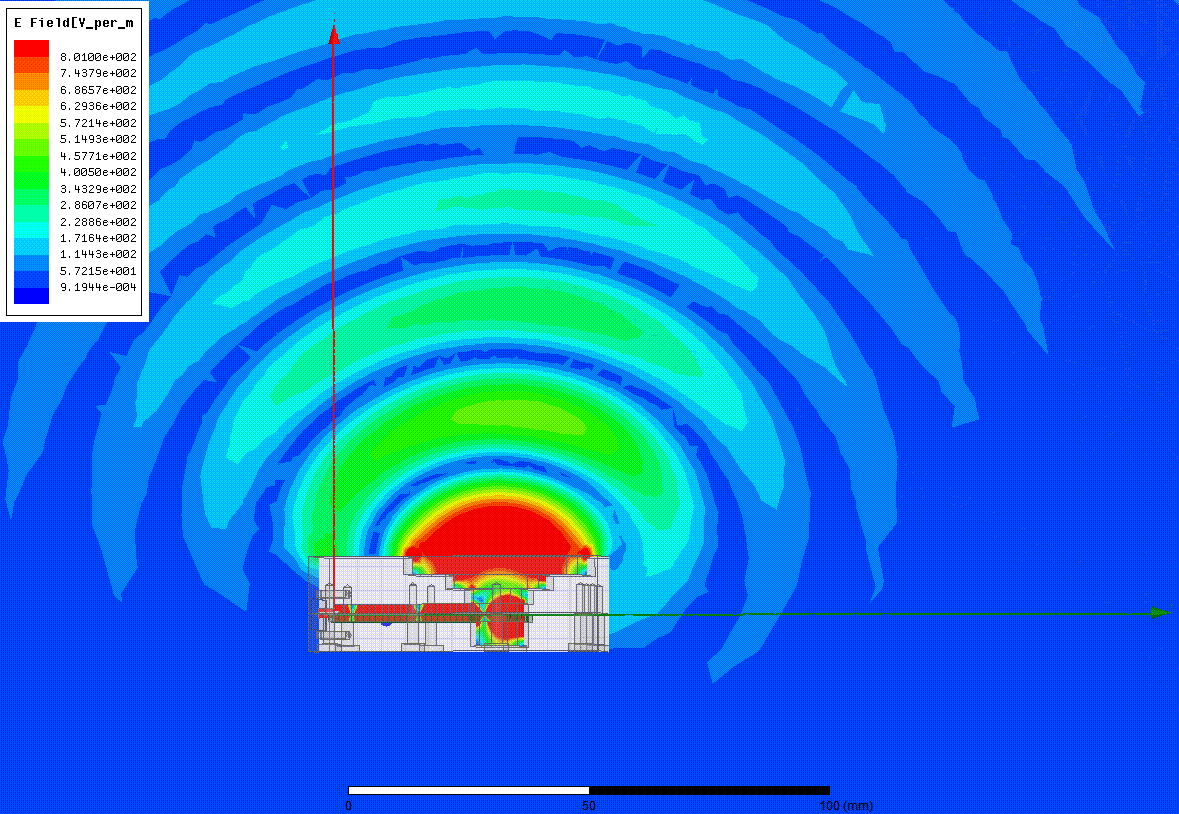 Construction of a WR4 / WR5 to chip to WR4 / WR5  LTCC as carrier
Metal housing with WR4 / 5 connection
Test of bond connections and flip chip at 200 GHz
As simple as possible with IHP / TUD chips
Expansion of the commercially purchased CS system to approx. 0 dBm to 5 dBm output power

Active antenna (optional with successful PA implementation)
Implementation of an antenna array structure with PAs
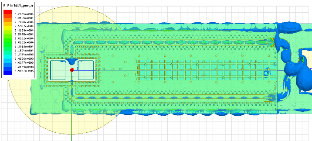 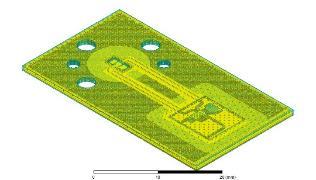 Slide 17
Conclusions

Development of an 200 GHz Channel Sounder
Dual polarized capability at TX (switched) and RX (parallel)
Multi-Band measurements allow the direct comparison of propagation effects from millimetre waves to terahertz
Integration of a wave guide PAs with 5 dBm outpower
Min. two measurement campaigns in small and medium size indoor scenarios are planned
Slide 18